Business Cycles:Recession vs. DepressionMacroeconomics 302Presented byTawni Hunt Ferrarini, PhDJuly 9, 2020Tferrarini@Lindenwood.edu  *  Tawni.org
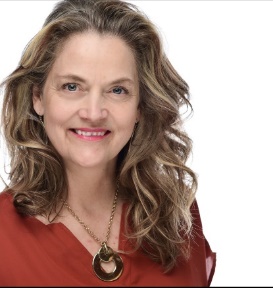 EconEdLink Membership
You can now access CEE’s professional development webinars directly on EconEdLink.org! To receive these new professional development benefits, become an EconEdLink member. As a member, you will now be able to: 

Automatically receive a professional development certificate via e-mail within 24 hours after viewing any webinar for a minimum of 45 minutes
Register for upcoming webinars with a simple one-click process 
Easily download presentations, lesson plan materials, and activities for each webinar 
Search and view all webinars at your convenience 
Save webinars to your EconEdLink dashboard for easy access to the event

You may access our new Professional Development page here
Professional Development Certificate
To earn your professional development certificate for this webinar, you must:

Watch a minimum of 45-minutes and you will automatically receive a professional development certificate via e-mail within 24 hours.

Accessing resources: 

You can now easily download presentations, lesson plan materials, and activities for each webinar from EconEdLink.org/professional-development/
Agenda
Welcome
Macroeconomics objectives
Six online practices for good teaching applied to economics
Deep dive into macroeconomic recessions and depressions
Review
Conclusion and references
Thanks to you and our sponsors
Bell Ringer
Are we coming out of a recession? Yes * No * I Don’t Know (Reply in chat box)
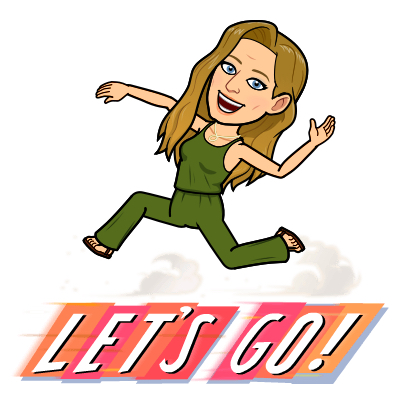 SEE BITMOJI. TAKE ACTION!!!!
Macro Objectives
Identify the last key recessions in the U.S.
Define a business cycle and describe the interplay of key economic indicators
Compare and contrast a recession and a depression
Good Online Teaching Practices
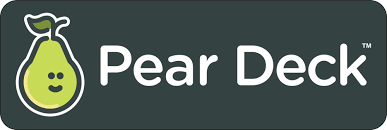 peardeck.com (Level 1, $0)
Voluntary National Content Standards in Economics
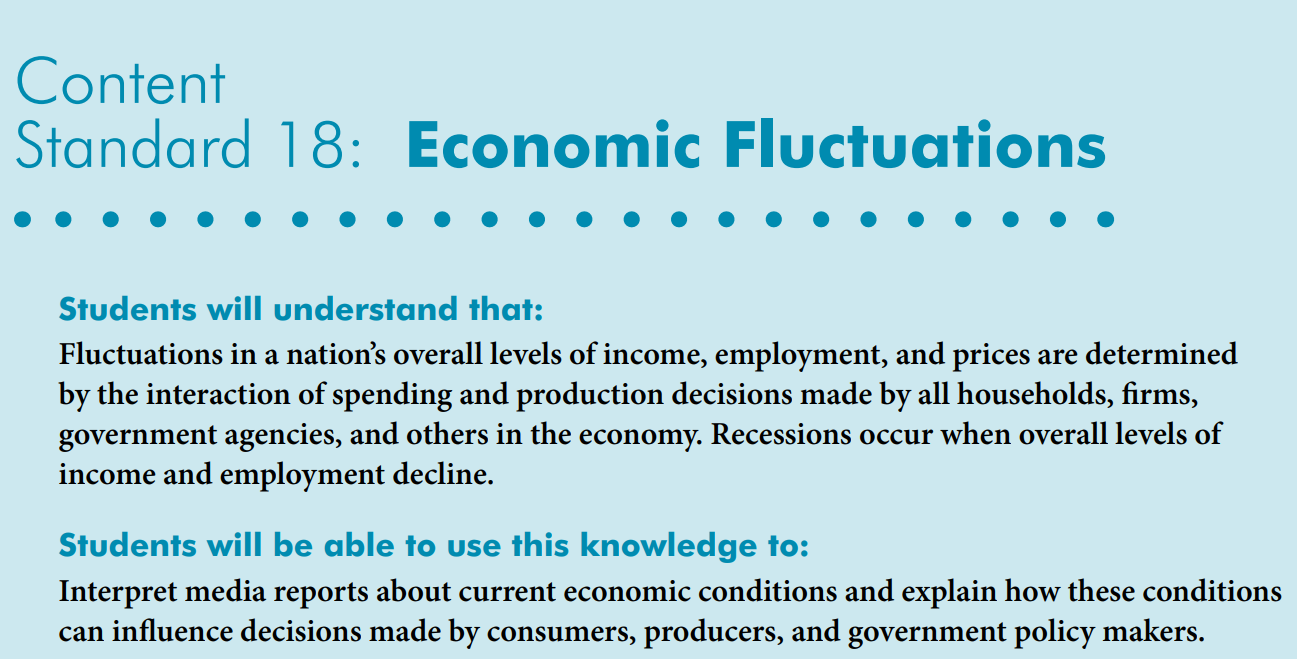 State Standards
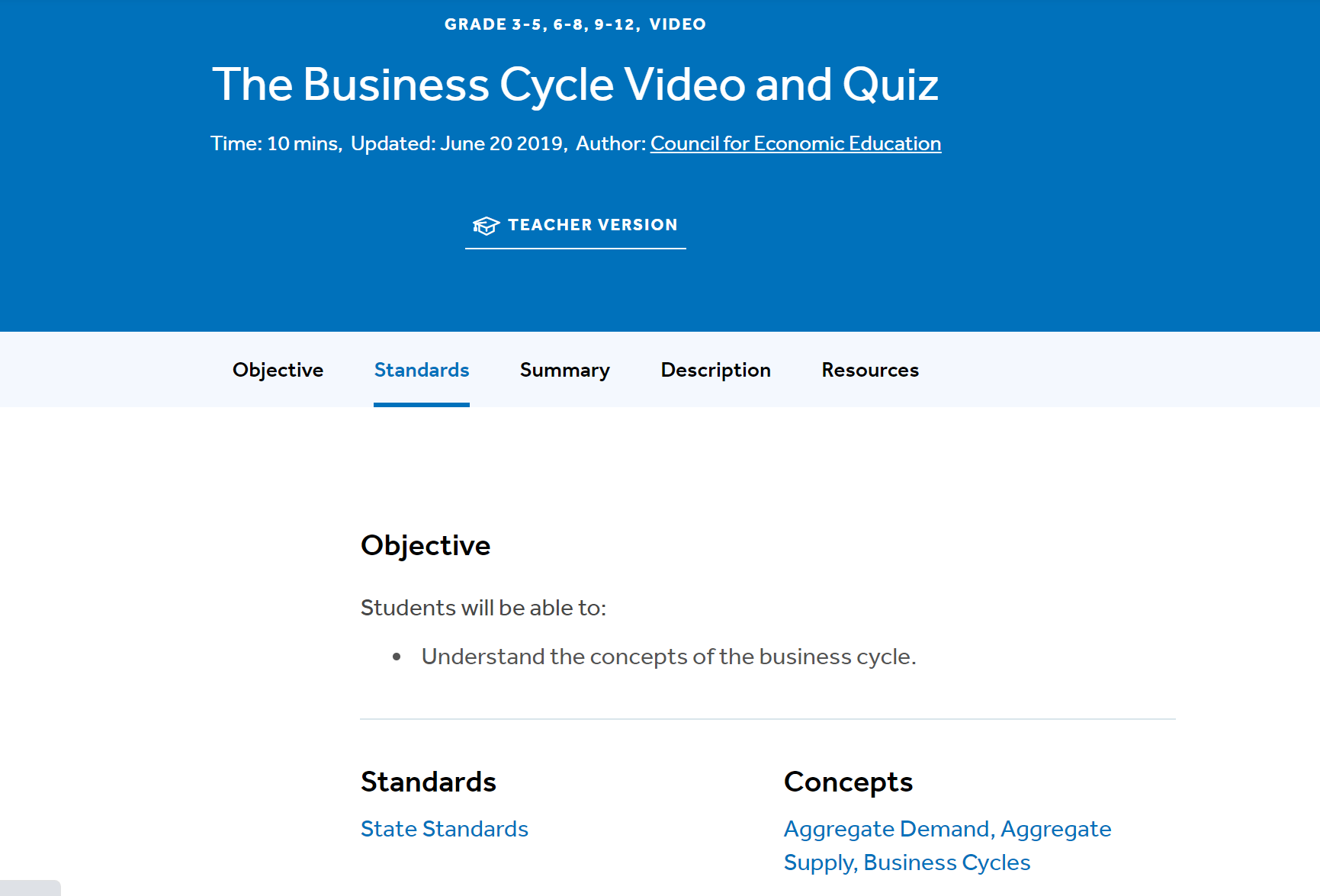 Connect to regional and state standards at EconEdLink.org
Search for “business cycles” 
Choose a lesson 
Click on State Standards
NYSed.gov
Active Learning
You will through five activities by:
Identifying key recessions in U.S. history
Investigating the relationships between key macroeconomic indicators
Identifying links between them
Describing a recession and explain how it differs from a depression
 Placing the U.S. economy on the business cycle
Drag and Drop
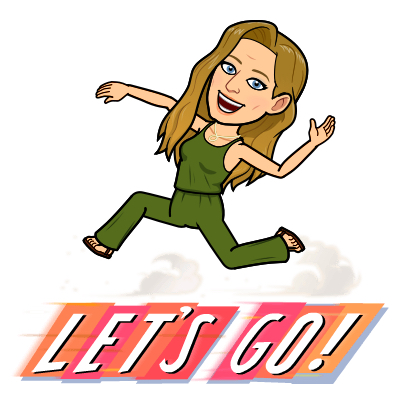 Drag and Drop
Choice
During a recession what happens to production (GDP), employment, and unemployment?
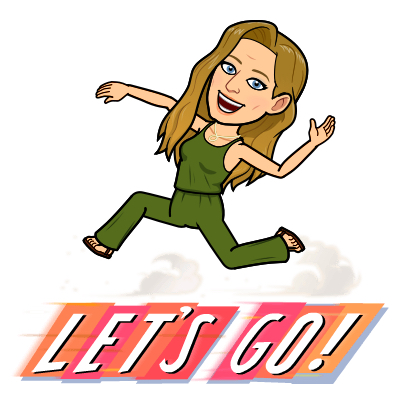 Choice
During a recession what happens to production (GDP) and employment decline while unemployment rises.
Price Levels
During a recession what happens to price levels?
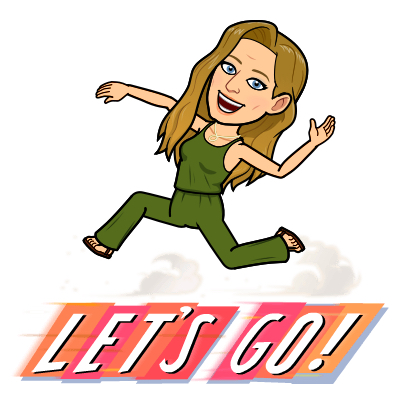 Let’s Investigate
Look at the “Inflation Rates” using historic data.
Calculate in/deflation rates for the year and recessionary period.
Summarize our findings.
Draw a conclusion.
Inflation Rates from Price Levels (CPI)
Citation: "Graphing Various Historical Economic Series," MeasuringWorth, 2020.URL: www.measuringworth.com/graphs
Calculate
Inflation Rates from Price Levels (CPI)
Citation: "Graphing Various Historical Economic Series," MeasuringWorth, 2020.www.measuringworth.com/graphs
Calculate Rate of In/Deflation by year or period
Do the math
Use a calculator
Calculate Rate of In/Deflation[CPI(t)-CPI(t-1)]/CPI(t-1)*100, %
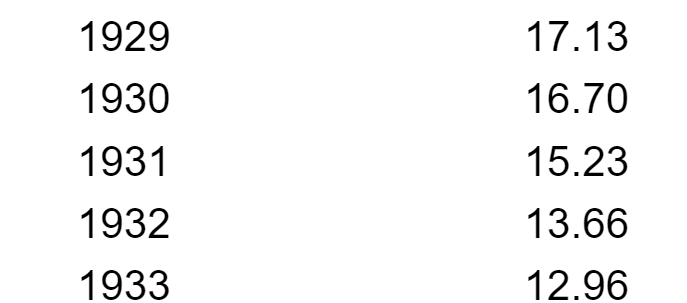 Calculate
Inflation Rates from Price Levels (CPI)
Calculate Rate of In/Deflation[CPI(t)-CPI(t-1)]/CPI(t-1)*100, %
Calculate Rate of In/Deflation by year or period
Do the math
Use a calculator 1929-30
Use a calculator 1929-33
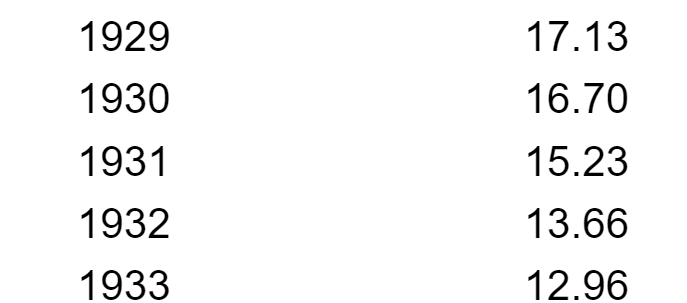 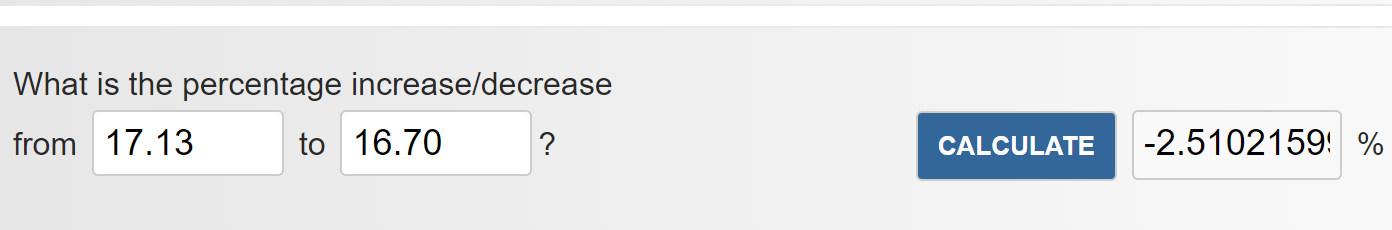 Citation: "Graphing Various Historical Economic Series," MeasuringWorth, 2020.URL: www.measuringworth.com/graphs
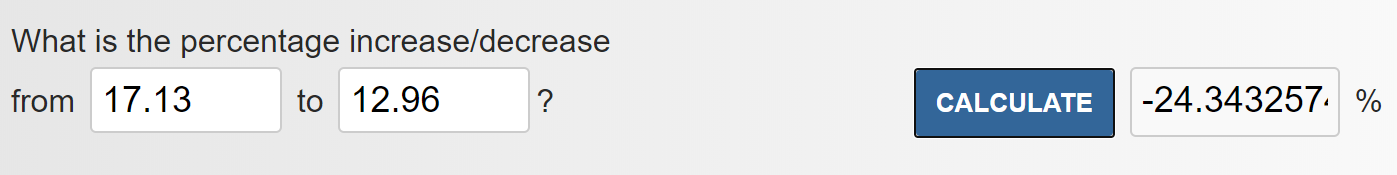 Price Levels
Price Levels
During a recession what happens to price levels depends on forces and causes.
Stock Markets
Things get involved.
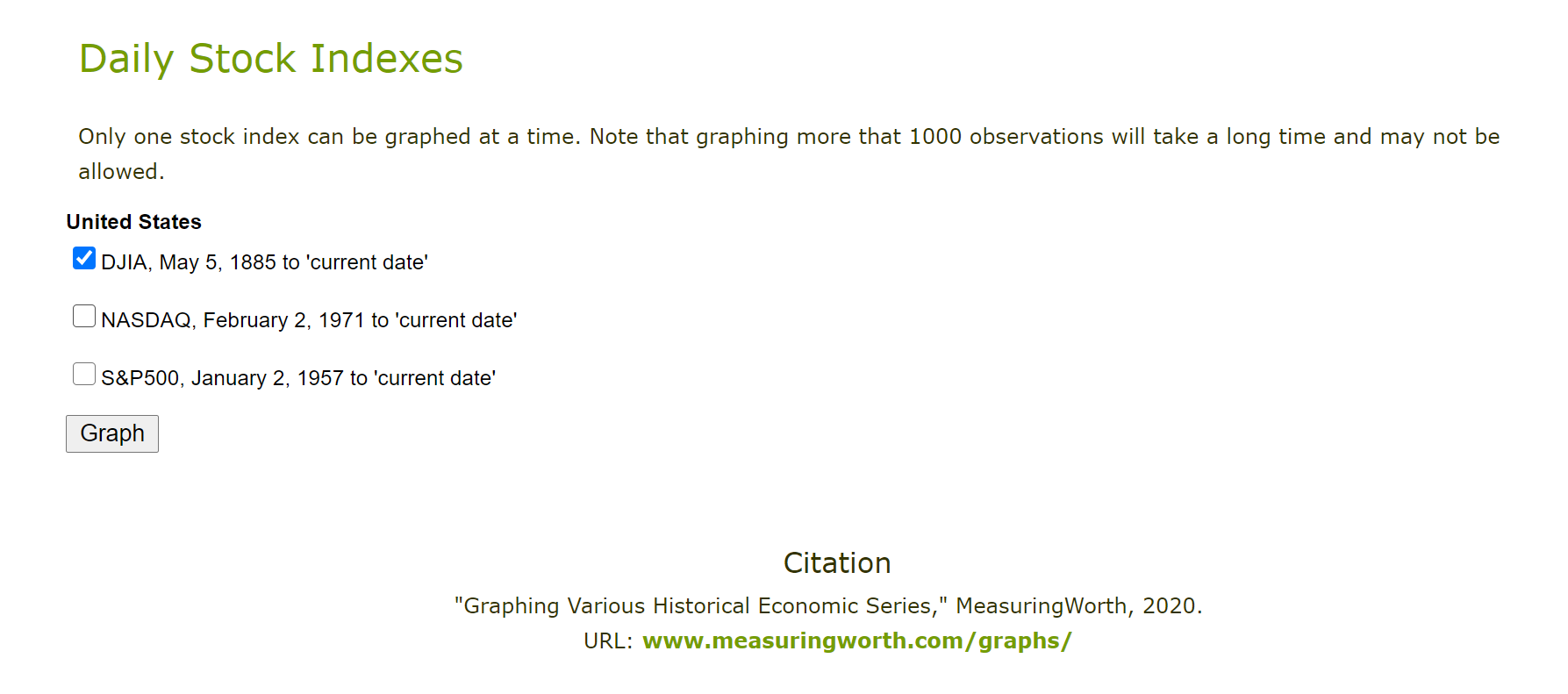 Huge data sets
DJIA from 1885 on
NASDAQ 1971 on
S&P500, 1957 on
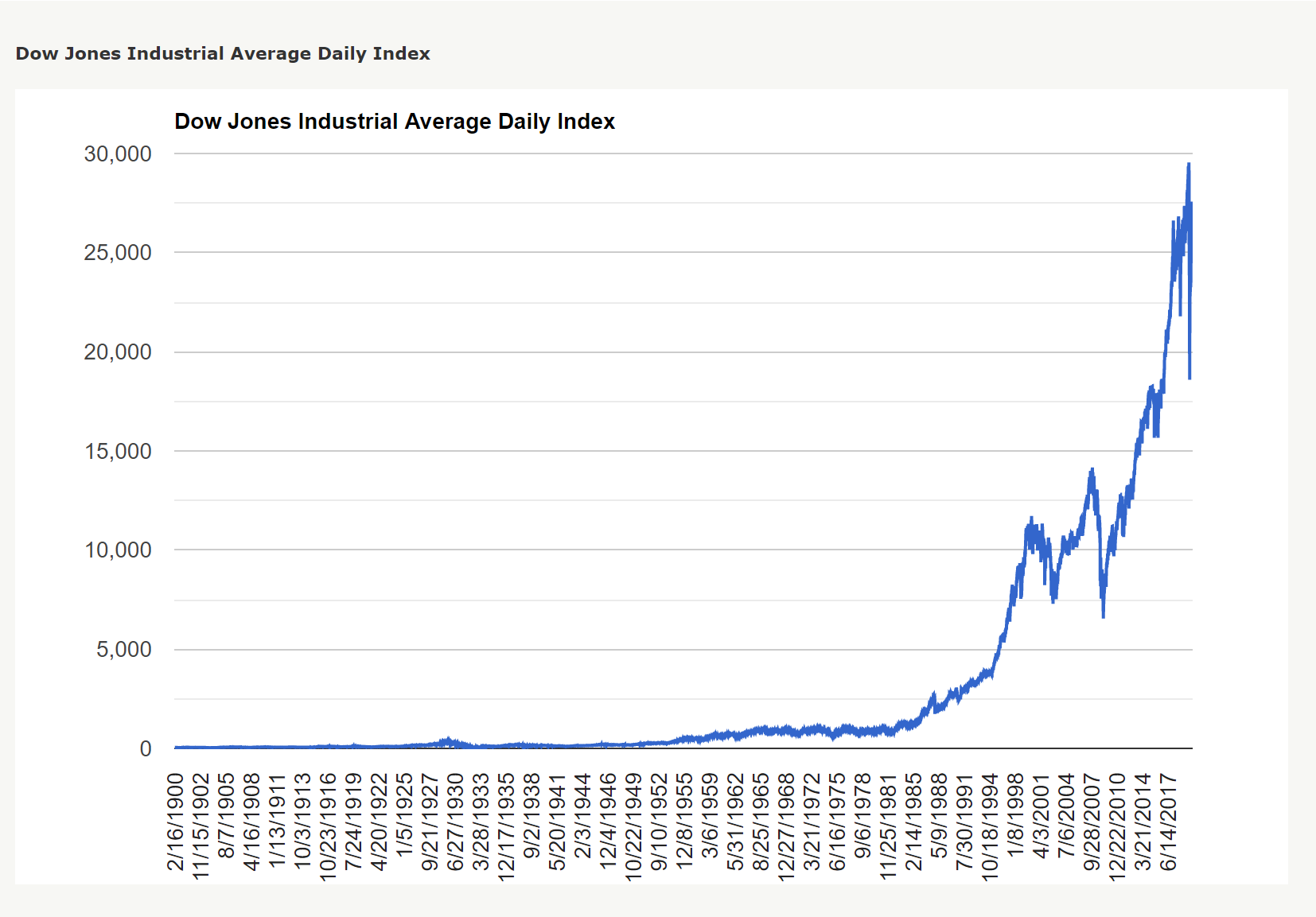 Stock Market
Visuals
Stagflation 11/1973-03/1975
Students fill in table…
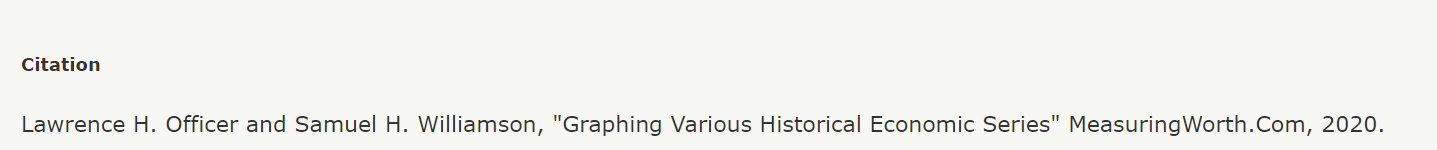 Depression?
What turns a recession into a depression?
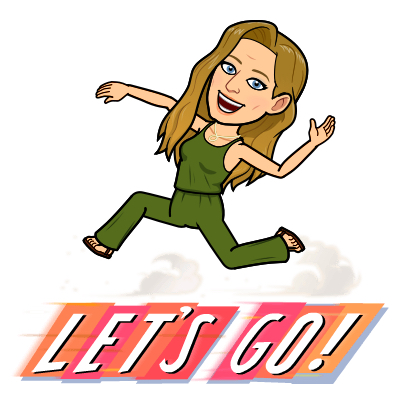 Turning Outward
Moving from the classroom to the world beyond…
What does the NBER say? (Visit the website)
What do local businesspeople say? (Host a video chat)
What do the regional experts report? (Link to a speech and ask to answer questions with short responses)
Business Cycle
“Business cycles are recurrent expansions and contractions that are common to large parts of the economy. The National Bureau of Economic Research (NBER)—the private organization that is the de facto arbiter of U.S. business cycle dating—defines a recession as “a significant decline in economic activity spread across the economy, lasting more than a few months, normally visible in real GDP, real income, employment, industrial production, and wholesale-retail sales.” 
Philadelphia FED
Business Cycle
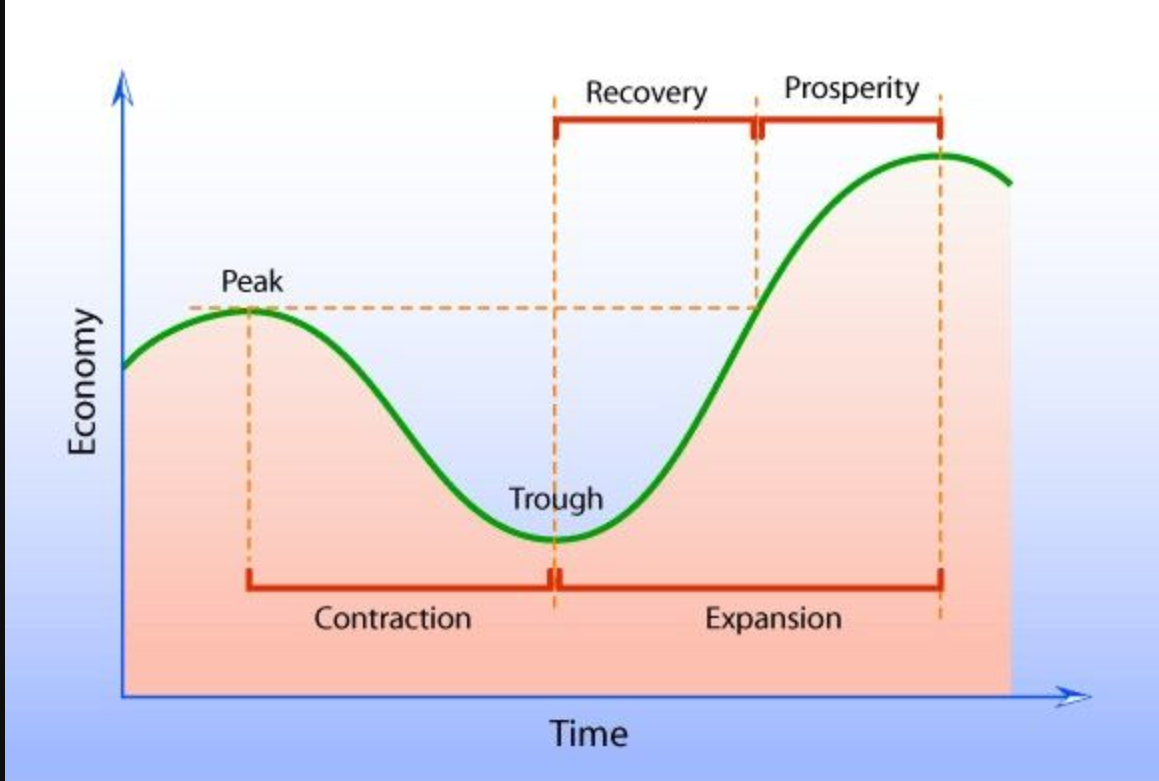 Citation: https://www.pinterest.com/pin/570549846513119766/ (Seeking permission to use from Mindlever Education.)
Summative Assessment
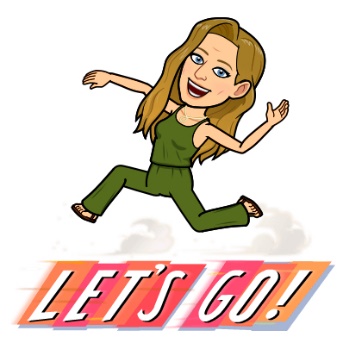 Citation: Ferrarini, Tawni. 2020. Economics of Business Cycles at https://h5p.org/node/951353
U.S. Economy Today?
Real GDP 
Real income
Employment
Industrial production
Wholesale-retail sales
Before we leave
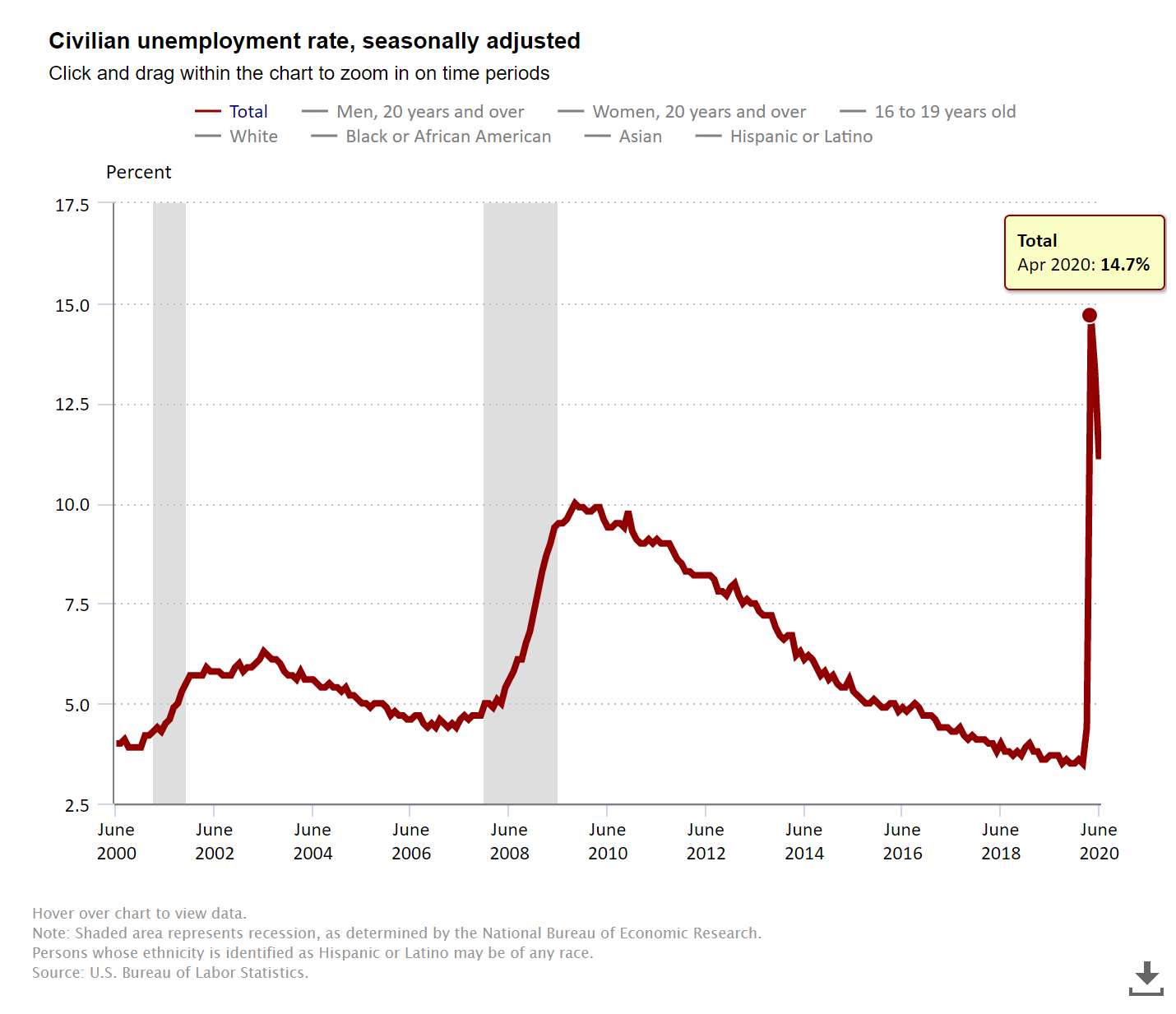 The recent drop in the rate of unemployment from 14.76% in April down to 11.1% in June
The unemployment rate for the class (undergraduate or hands-on activity for high school and anonymous survey participants)
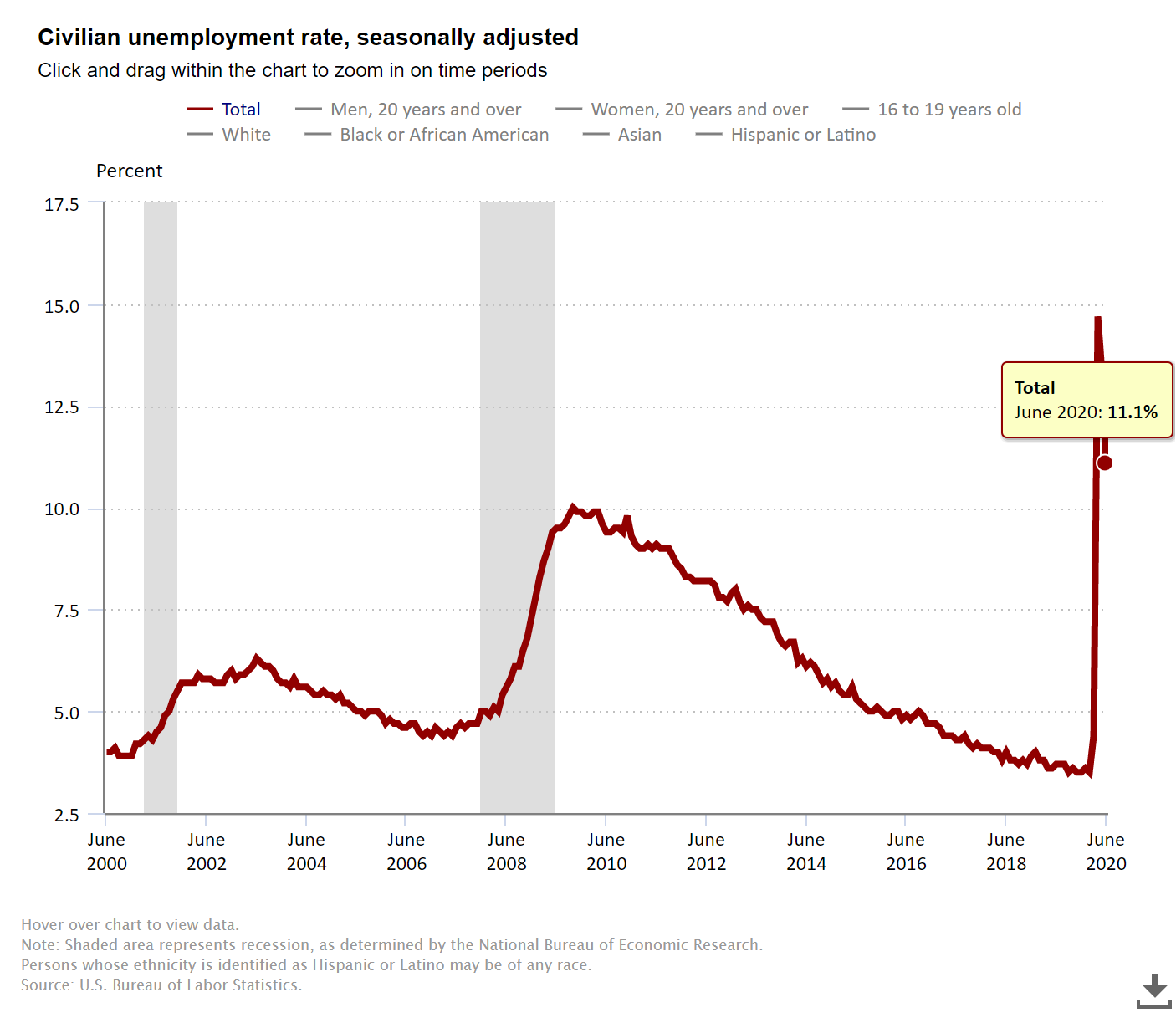 Wrapping Up
Covered our objectives
Applied our good teaching practices
Investigated four key U.S. recessions and the Great Depression
Each recession is unique, with the Great Depression being the longest and most intense
To learn more about them, explore the competing theories about the causes and consequences
References
Audio The Business Cycle - The Economic Lowdown Podcast Series, Episode 18 (08:48) 
Interactives (Virtual classroom activities, preparatory interactives, or follow-up reinforcements) Economics of the Business Cycle H5P Interactive ** EconEdLink Resources Business Cycle Video and Quiz ** EconEdLink AP Macro An Introduction to Business Cycles and Macroeconomic Indicators
Learning Activity Suggestions Short Essay Assignment Summarizing the Controversies on What Causes Booms and Busts ** Case Study – Compare and Contrast Great Recession and Great Depression
Videos Intro to Business Fluctuations @ Marginal Revolution University (02:58) ** The Business Cycle @ Kahn Academy (11:15)
Visuals and Data BLS.gov (Current) ** FRED St. Louis, FED (Current) ** MeasuringWorth.com (Historic Data)
CEE Affiliates
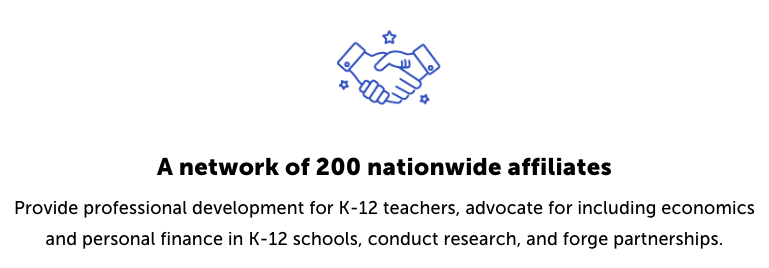 https://www.councilforeconed.org/resources/local-affiliates/
Business Cycles:Recession vs. DepressionMacroeconomics 302Please stay in touchTawni Hunt Ferrarini, PhDJuly 09, 2020Tferrarini@Lindenwood.edu  *  Tawni.org
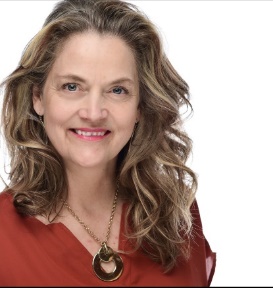 Thank You to Our Sponsors!